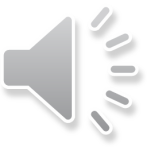 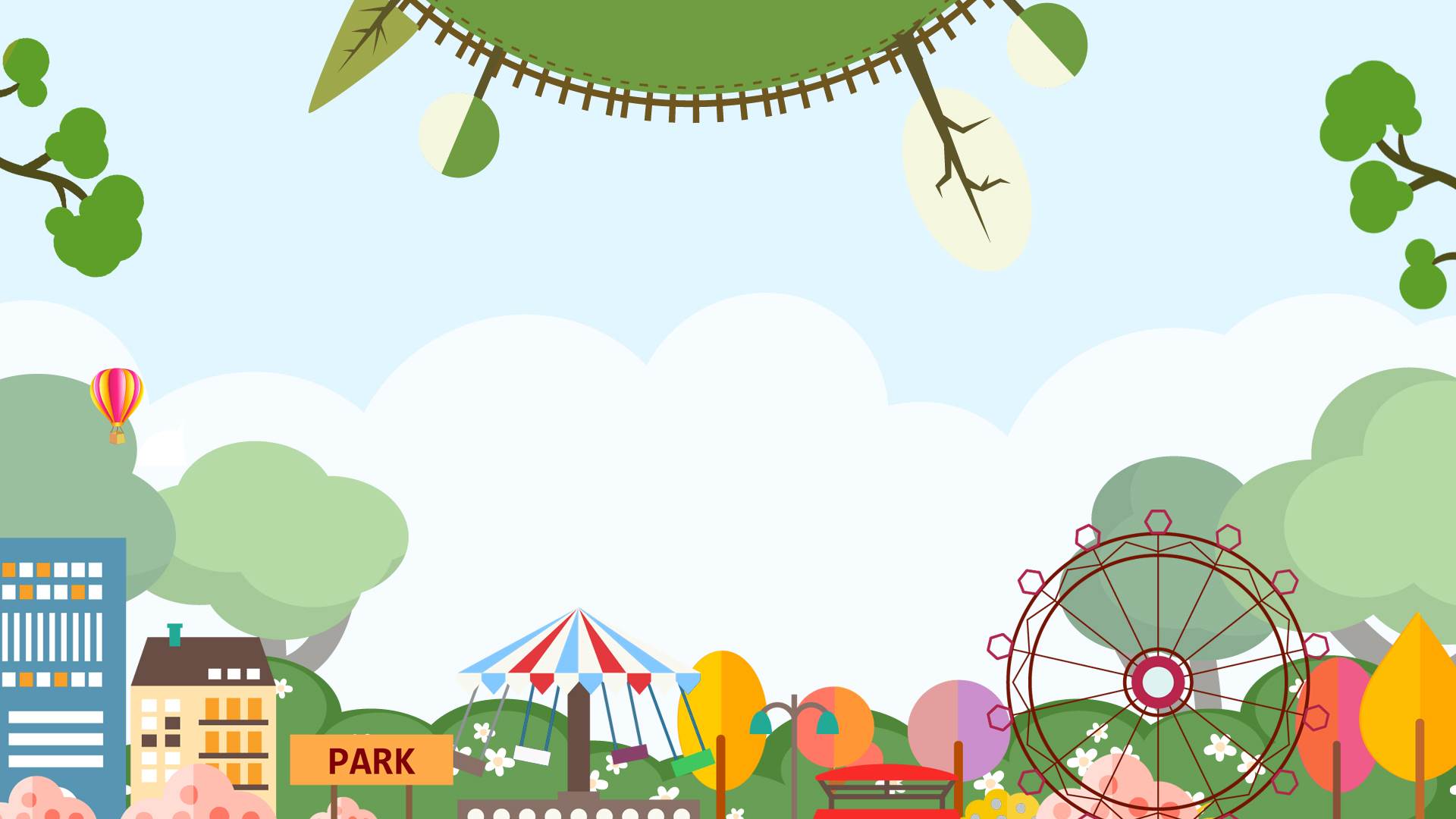 KHỞI ĐỘNG
Nối biểu thức ( cột A) với dạng của nó ( cột B)
B
A
1) Nhân một số với một hiệu
a) 9 x ( 15 +3)
b) 9 x (15 - 3)
2) Nhân một số với một tổng
3) Chia một số cho một tích
c) (9 +15) : 3
d) 45 : ( 15 x 3)
4) Chia một tổng cho một số
e) (9 x 15) : 3=
?
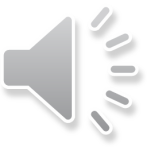 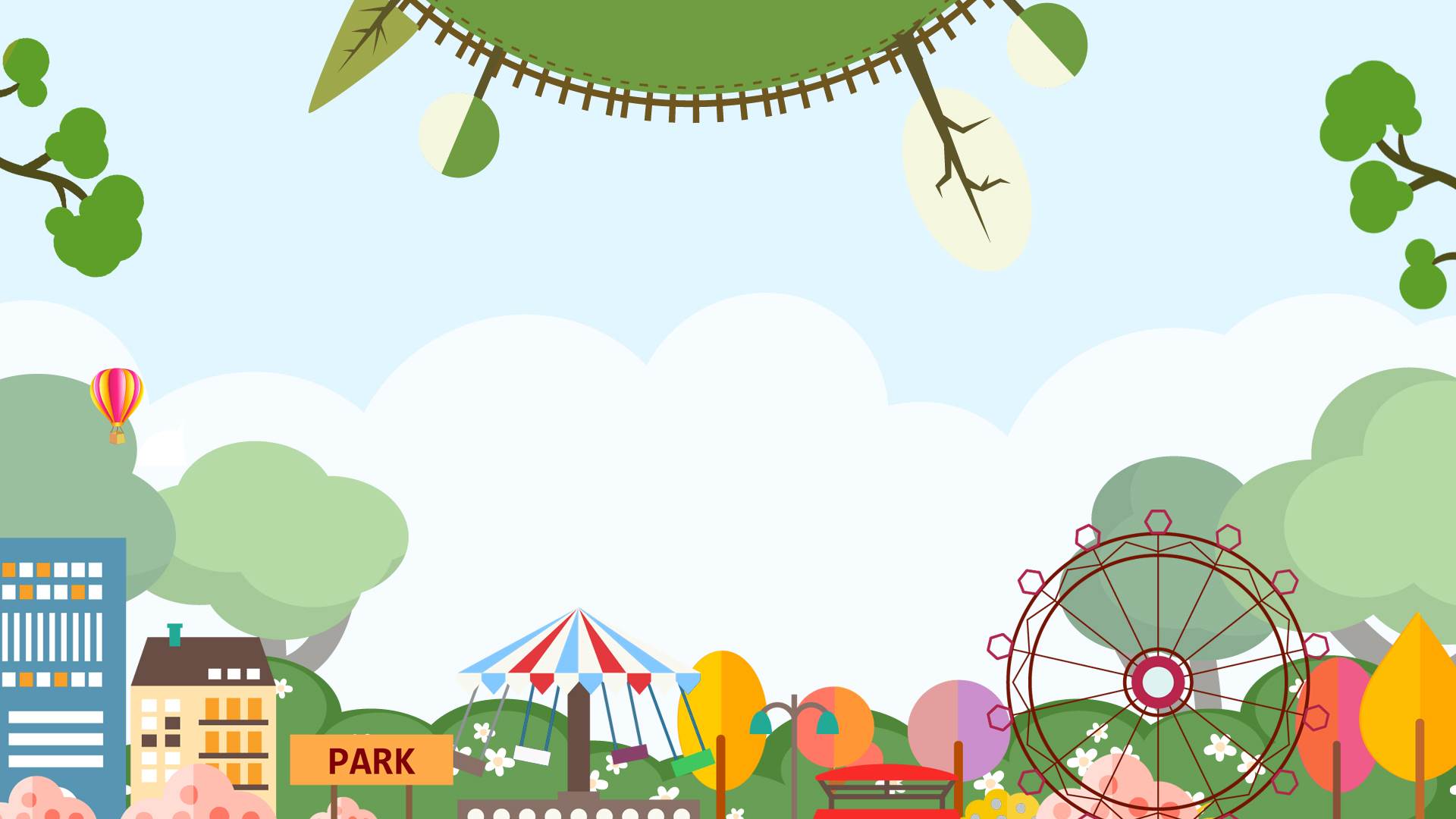 TOÁN
CHIA MỘT TÍCH CHO MỘT SỐ
a) Tính và so sánh giá trị của các biểu thức
9 x (15 : 3)
(9 x 15) : 3
( 9 : 3 ) x 15
Ta có:
135 : 3 =
45
(9 x 15) : 3 =
9 x (15 : 3) =
45
9 x 5    =
3 x 15  =
(9 : 3) x 15 =
45
(9 : 3) x 15
(9 x 15) : 3 =
Vậy:
9 x (15 : 3) =
Một tích
Một số
b) Tính và so sánh giá trị của các biểu thức
7 x (15 : 3)
(7 x 15) : 3
Ta có:
105 : 3 =
35
(7 x 15) : 3 =
7 x (15 : 3) =
35
7 x 5    =
(7 x 15) : 3 =
Vậy:
7 x (15 : 3)
Nhận xét:
Ta không tính (7:3)x15, vì 7 không chia hết cho 3
(9 x 15) : 3
(9 x 15) : 3 = 9 x (15 : 3) = (9 : 3) x 15
Khi chia một tích hai thừa số cho một số, ta có thể lấy một thừa số chia cho số đó (nếu chia hết), rồi nhân kết quả với thừa số kia
Bài 1: Tính bằng hai cách
a/ (14 x 27) : 7
Cách 1:
(14 x 27) : 7 = 387 : 7 = 54
Cách 2:
(14 x 27) : 7 = 14 : 7 x 27 = 2 x 24 = 48
b/ (25 x 24): 6
Cách 1:
(25 x 24) : 6 = 600 : 6 = 100
Cách 2:
(25 x 24) : 6 = 25 x (24 : 6) = 25 x 4 = 100
Bài 2: Tính bằng ba cách
(32 x 24) : 4
Cách 1:
768 : 4
(32 x 24 ) : 4 =
=  192
Cách 2:
(32 x 24 ) : 4 =
32 : 4 x 24
=  8 x 24
=  192
32 x 24 : 4
Cách 3:
(32 x 24 ) : 4 =
=  32 x 6
=  192
1
1
6
5
Bài 3: Một cửa hàng có 6 tấm vải, mỗi tấm dài 30m. Cửa hàng đã bán được      số vải. Hỏi cửa hàng đã bán được bao nhiêu mét vải?
Bài giải
Số mét vải cửa hang đó bán được là:
( 30 x 6) : 6 =  30 (m)
Đáp số: 30 m
Tóm tắt:
Có 6 tấm vải
Mỗi tấm vải: 30 m
Bán      số vải = ... m vải?
THỬ TÀI CỦA BẠN
1. Giá trị của biểu thức (9 x 2) : 3 là:
A
8
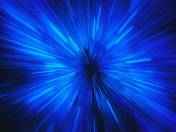 0
0
4
3
5
2
1
B
B
6
C
18
D
45
2. Biểu thức (4 x 8) : 2 có thể thực hiện được bằng:
A
1 cách
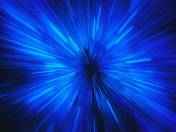 0
0
4
3
5
2
1
B
2 cách
C
C
3 cách
D
Không thực hiện được
3. Biểu thức (8 x 5) : 2 có dạng:
A
A
Chia một tích cho một số
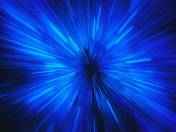 0
0
4
3
5
2
1
B
Chia một tổng cho một số
C
Chia một số cho một tích
Không có phương án đúng
D
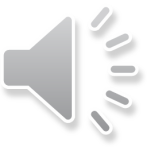 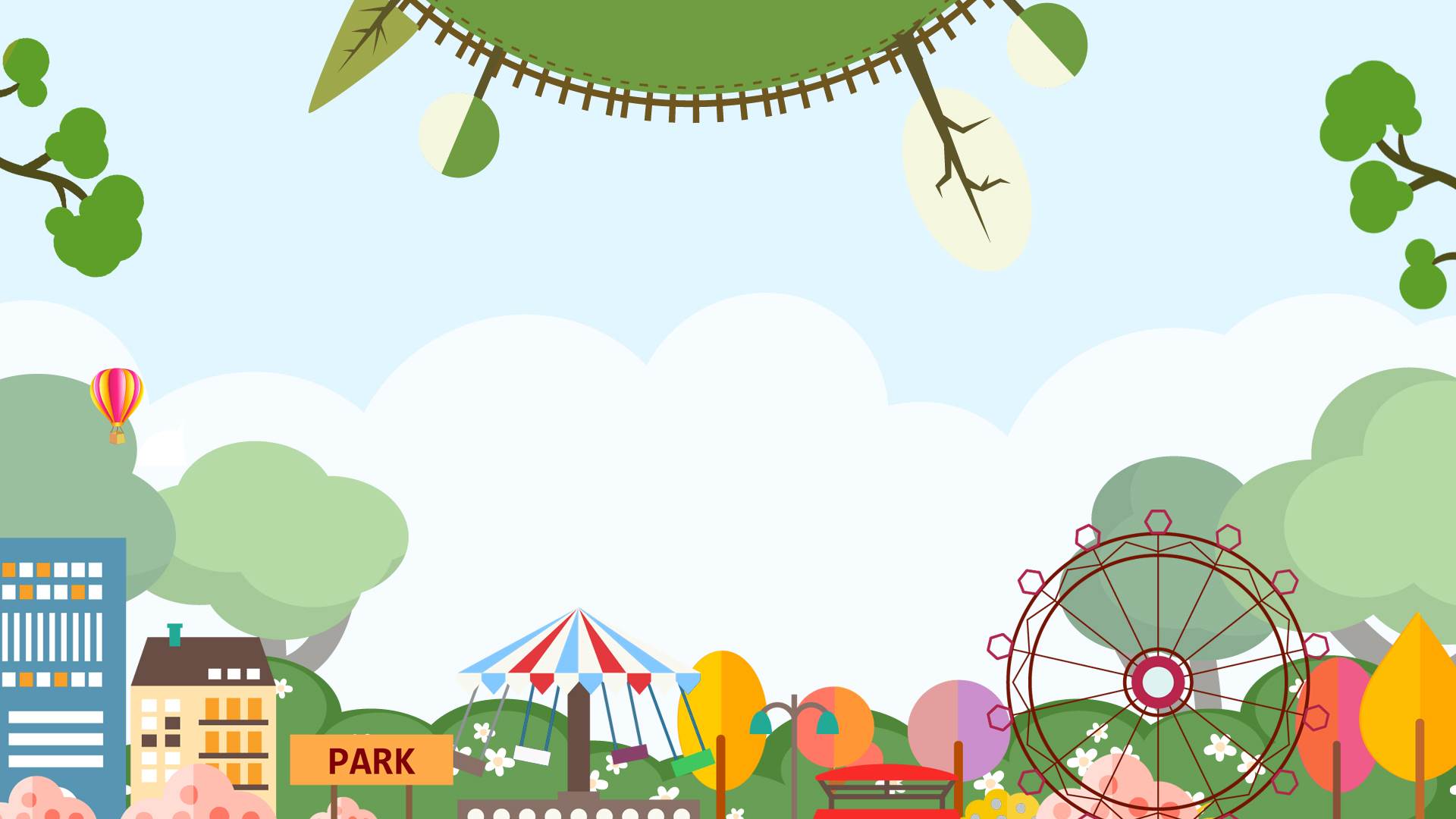 DẶN DÒ
Xem trước bài: Chia hai số có tận cùng là chữ số 0